Vývojové  poruchy řeči u dětí,diferenciální diagnostika prvního kontaktu
MUDr. Martin Kučera
Mgr. Kateřina Fritzlová
Komunikace
Nadprahová
Podprahová

Neverbální
Verbální…….mluvní projev…..řeč

Řeč -  nositel informace     obsah
                                                               o mluvčím
                      -  emoční ventil mluvčího
Požadavky na řeč
Srozumitelné…artikulace, tempo-rytmus,  
                               gramatika, slovní zásoba, obsahově  
                               správná

Slyšitelná…zvučný hlas
Pozn.: samohlásky - nositelé akustické energie
            souhlásky - nositelé informace

Společensky přijatelná…v kontextu osoby, místa, času atd…
Morfologie řeči –mluveního projevu
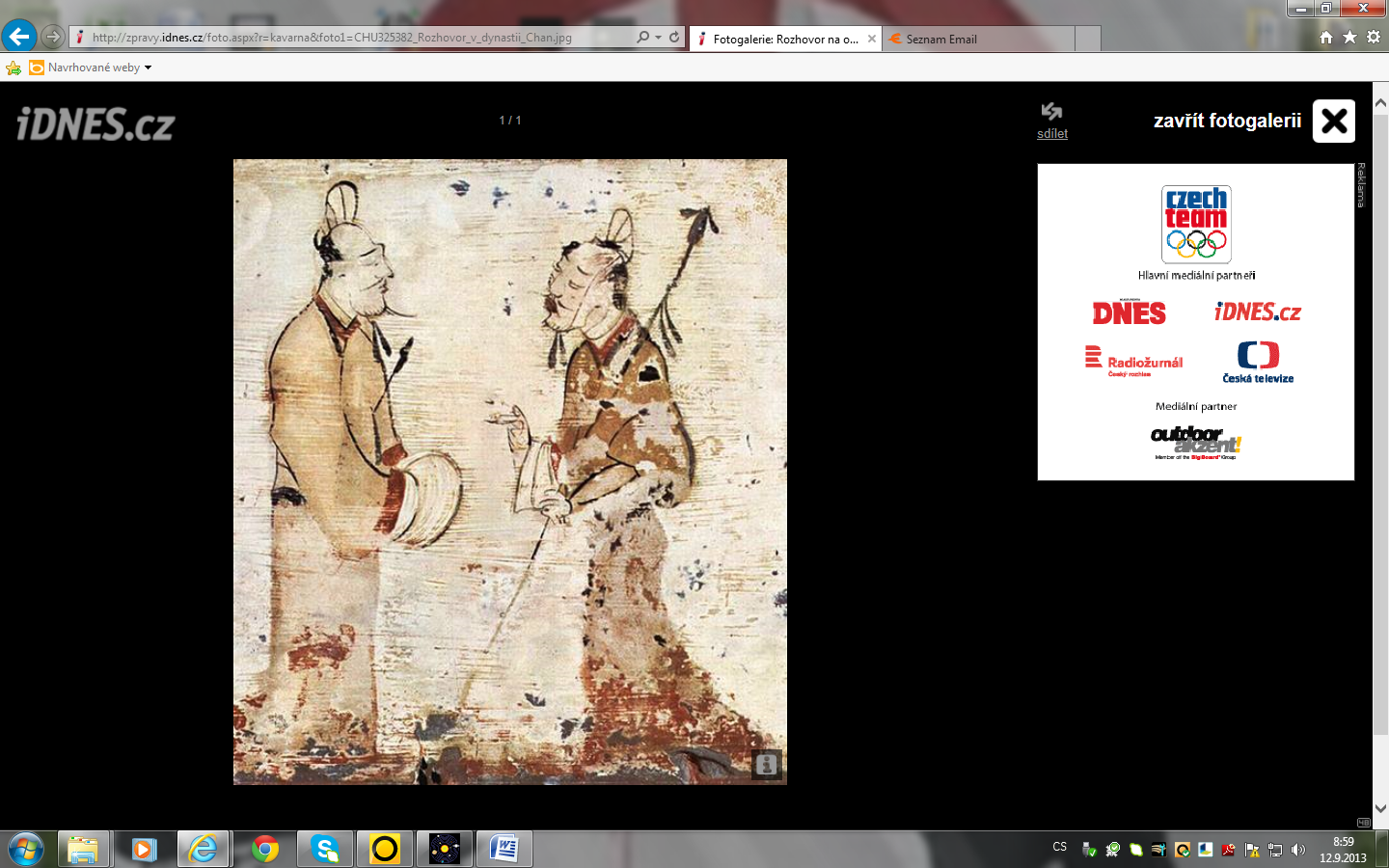 ? !
Slyšitelný projev
-
Artikulace
-
Rezonance
-
Hrtan+hlas
-
Dech
? !
Motorická inervace
-
CNS, motor. centra
-
Myšlení, formulace obsahu
-
Emoce
Sluch
-
Dekódování slyšeného signálu
-
Pochopení slyšeného
-
Myšlení a emoce
Diagnostika prvního kontaktu
j
RA
Výskyt podobných poruch
Intelekt rodičů, sociální prostředí a stimulace, vztahy
OA
Okolnosti porodu (gestační věk, porodní hmotnost, kříšení….)
Vývoj do 1 roku - opoždění….vše  X  izolovaně  řeč
                                    - nerovnoměrný vývoj  (vynechání   X  přeskakování stádií)
Prví zvuky v prvních týdnech – rozvoj X  zástava produkce
Známky neurol.  postižení  -  (křeče, zakoukávání, spánek, dýchání ve spánku, jemná  motorika, hybnost…)
Řeč
První slova  a další vývoj - opožděně  X vůbec  X   přerušení  X regrese
Slovní zásoba - aktivní   X   pasivní
Postižení jednotlivých struktur řeči 
             -  formální „povrchové“ (výslovnost, melodika, tempo-rytmus)  
             - hlubokých struktur jazyka  - slovní zásoba  a významy(semantika),  gramatika  (morfologie), větná  
                 stavba   (syntaxe)
Hybnost mluvidel
Psychologické  a sociální aspekty
Použití „Já“
Hra -  funkčnost, struktura, napodobování, pravidla
Sociální komunikace - kontaktnost, vnímání autority, chápání emocí
Sluch
Reakce na zvuky ( otáčení za zvukem, rámus, tiché oslovení, „Co?“….)
Ostatní dovednosti
Pleny, nočník ,  sebeobsluha
Kresba  -  obsahová stránka, přítomnost organicity (forma)
Řeč a kresba
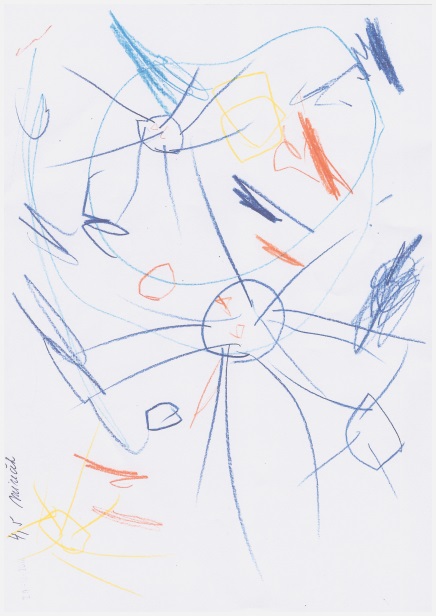 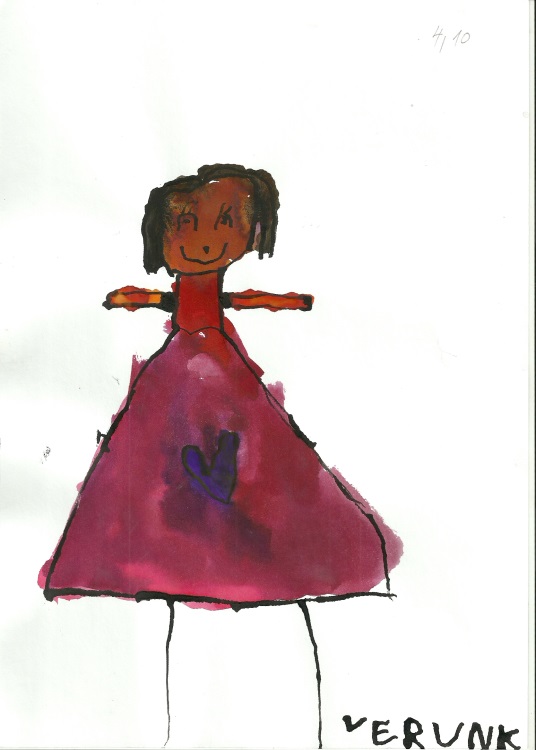 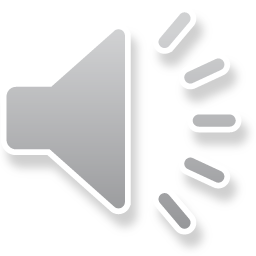 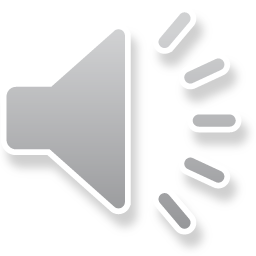 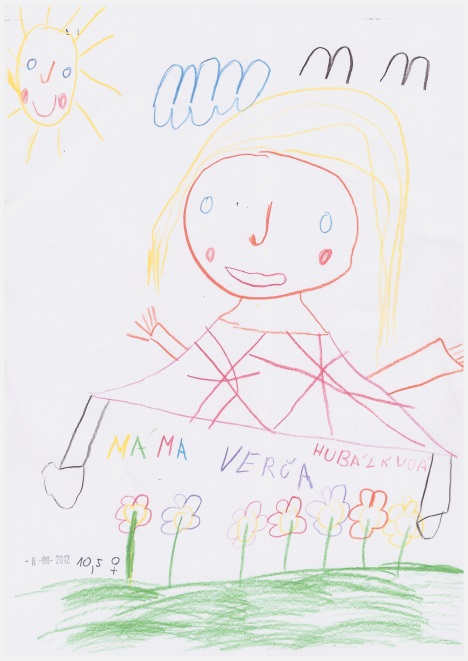 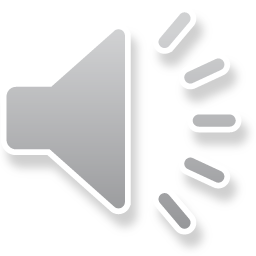 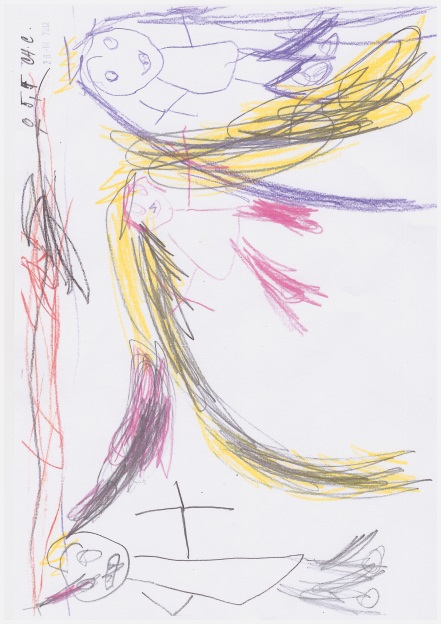 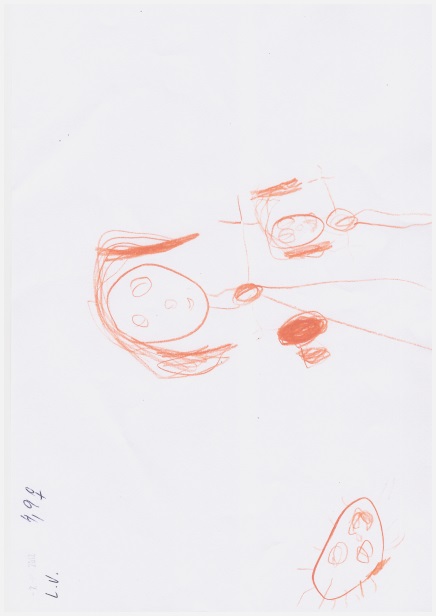 Řeč a kresba
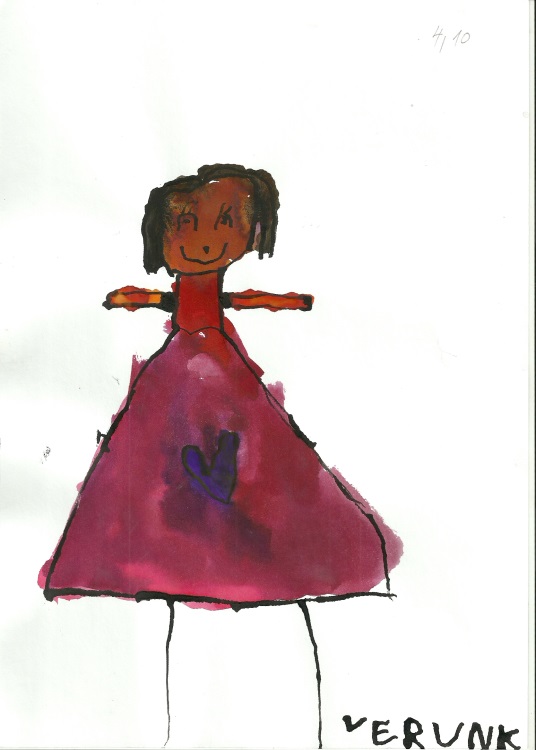 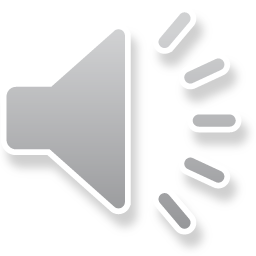 Dyslalie
1. Postižení  struktur řeči 
             -  formální „povrchové“ (výslovnost, melodika, tempo-  
 rytmus)  
             - hlubokých struktur   
     slovní zásoba  a významy(semantika)     
     gramatika  (morfologie), větná  
     stavba   (syntaxe)
2. Pragmastická rovina

Kresba: obsahově i formálně v normě
Řeč a kresba
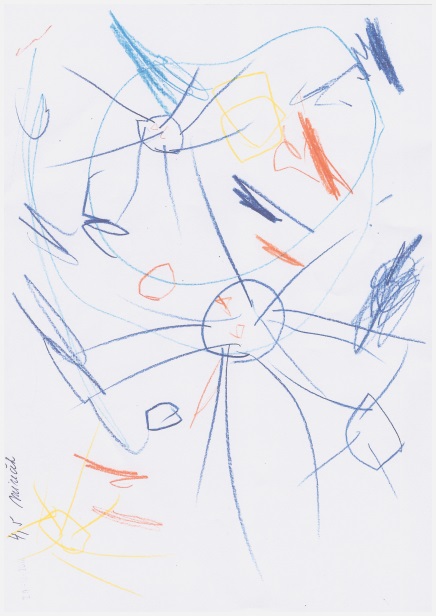 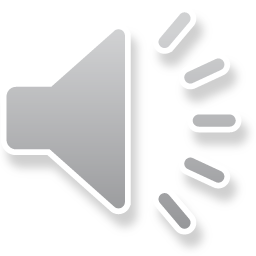 Dysfázie
1. Postižení  struktur řeči 
             -  formální „povrchové“ (výslovnost, melodika, tempo - rytmus)  
             - hlubokých struktur   
     slovní zásoba  a významy(semantika)     
     gramatika  (morfologie), větná  
     stavba   (syntaxe)
2. Pragmastická rovina

Kresba: organicita = postižení  formy
(umístění detailů, napojování čar atd…)
Řeč a kresba
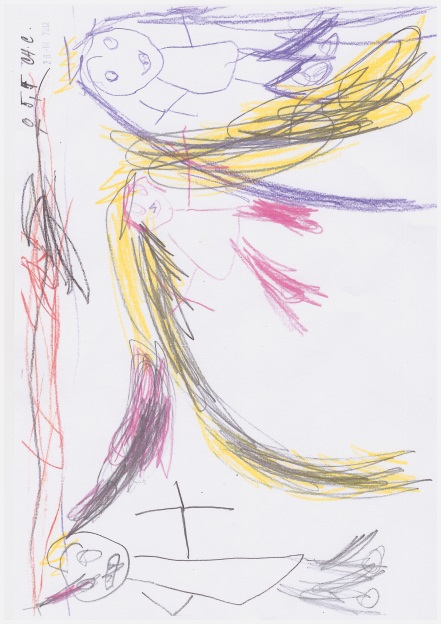 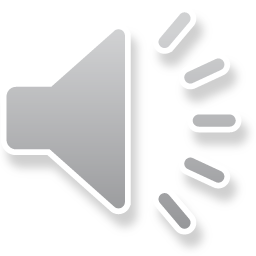 Dysartrie
1. Postižení  struktur řeči 
             -  formální „povrchové“ (výslovnost,  
                              melodika, tempo - rytmus)  
             - hlubokých struktur   
     slovní zásoba  a významy(semantika)     
     gramatika  (morfologie), větná  
     stavba   (syntaxe)
2. Pragmastická rovina

Kresba:  organicita = postižení formy, morbidní kresba
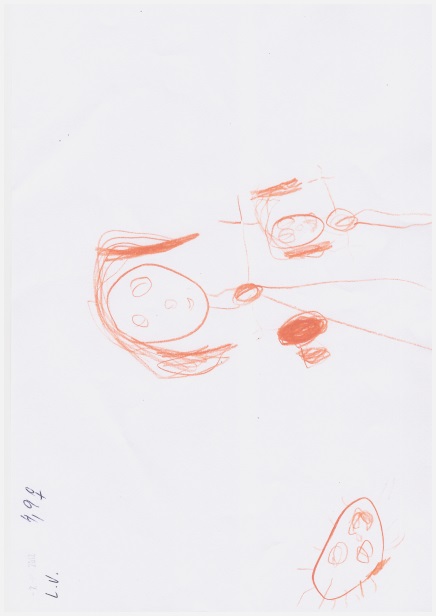 Řeč a kresba
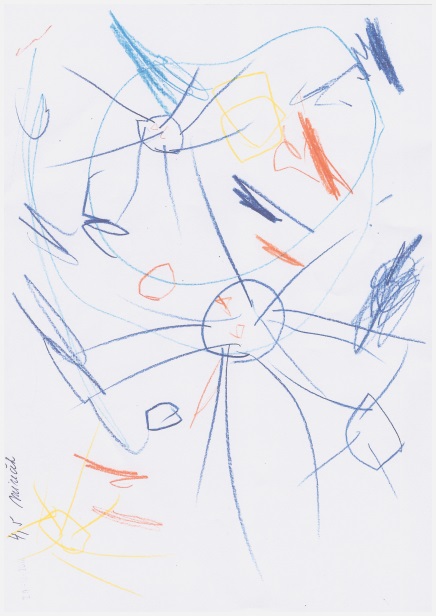 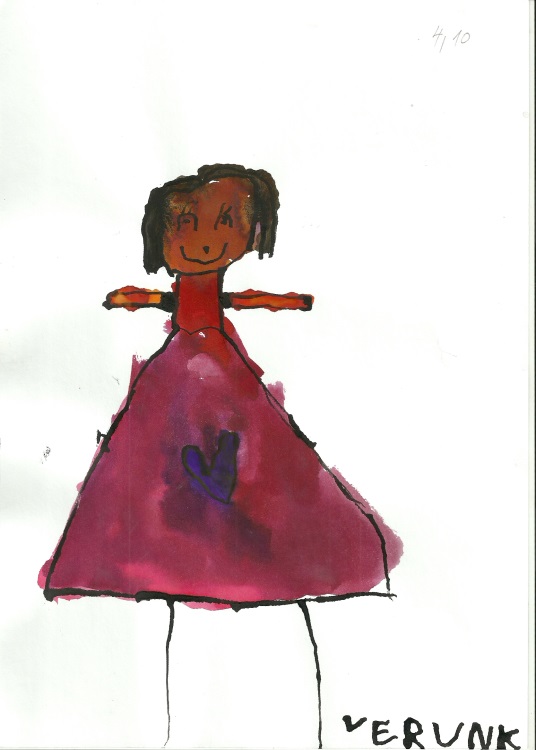 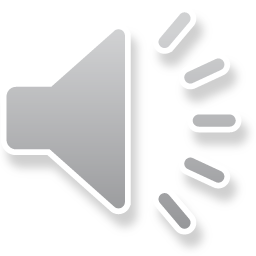 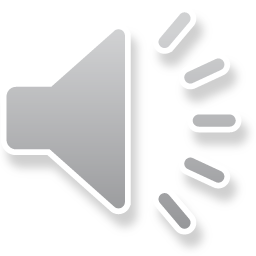 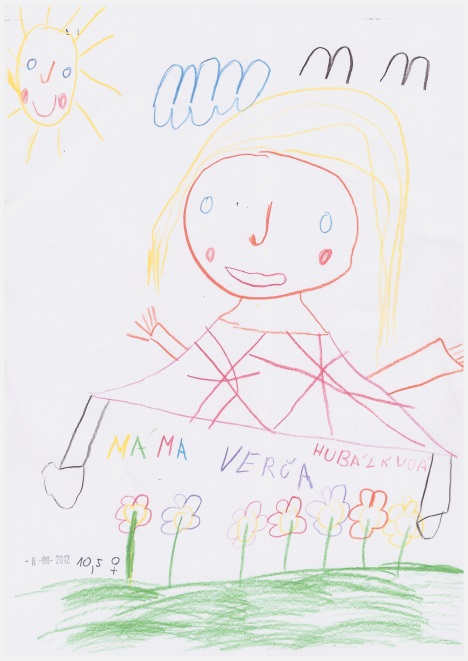 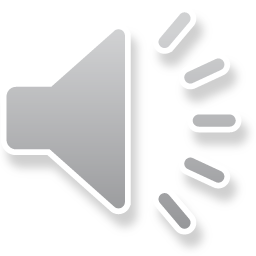 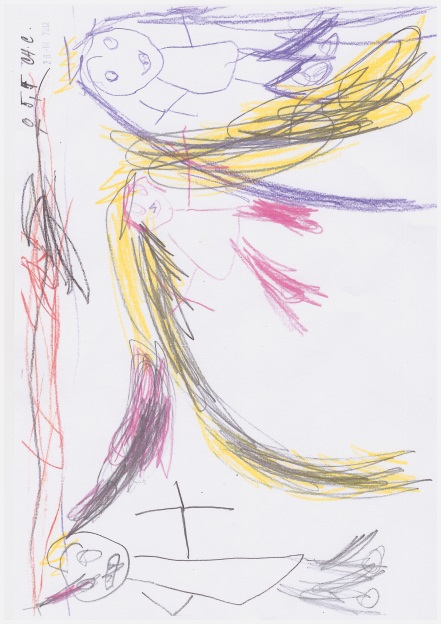 Mentální retardace

Kresba:  postižení především obsahové stránky, kresba odpovídá mentálnímu věku
(dívka 11 let)
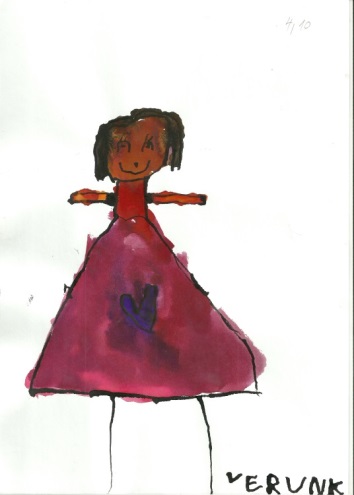 RA
Výskyt podobných poruch
Intelekt rodičů, sociální prostředí a stimulace, vztahy
OA
Okolnosti porodu
Vývoj do 1 roku - opoždění – vše  X  izolovaně
                                    -  vynechání   X  přeskakování stádií
Prví zvuky v prvních týdenech – rozvoj, zástava produkce
Známky neurol.  postižení  -  (křeče, zakoukávání, spánek, hybnost,…)
Řeč
První slova  a další vývoj - opožděně  X vůbec  X   přerušení  X regrese
Slovní zásoba - aktivní   X   pasivní
Postižení  struktur řeči – výslovnost, melodika, rytmus, gramatika, syntax, obsah
Hybnost mluvidel – neobratnost  X  známky neurol. postižení (patro, jazyk…)
Ostatní dovednosti
Pleny, nočník, sebeobsluha
Kresba  - přítomnost organicity
Psychologické aspekty
Použití „Já“
Hra – funkční, struktura, napodobování, pravidla
Sociální komunikace - kontaktnost, vnímání autority, chápání emocí
Sluch
Reakce na zvuky ( otáčení za zvukem, rámus, tiché oslovení, „Co?“….)
dyslalie
dysfatiské poruchy
mentální retardace
sluchová vada
psychické poruchy
Jiná neurol. postižení
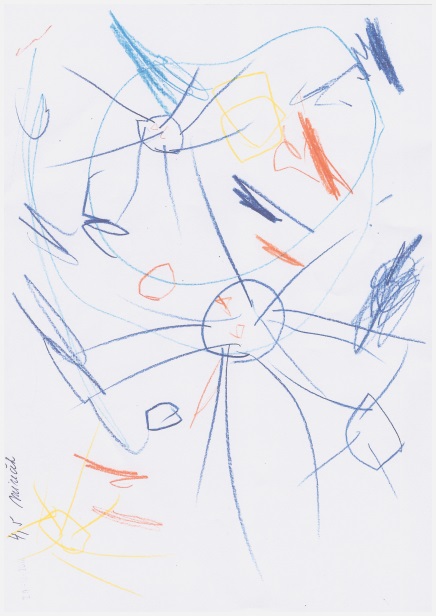 dyslalie
RA
Výskyt podobných poruch
Intelekt rodičů, sociální prostředí a stimulace, vztahy
OA
Okolnosti porodu
Vývoj do 1 roku - opoždění – vše  X  izolovaně
                            -  vynechání   X  přeskakování stádií
Prví zvuky v prvních týdenech – rozvoj, zástava produkce
Známky neurol.  postižení  -  (křeče, zakoukávání, spánek, hybnost,…)
Řeč
První slova  a další vývoj - opožděně  X vůbec  X   přerušení  X regrese
Slovní zásoba - aktivní   X   pasivní
Postižení struktur řeči – výslovnost, melodika, rytmus, gramatika, syntax, obsah
Hybnost mluvidel – neobratnost  X  známky neurol. postižení (patro, jazyk…)
Ostatní dovednosti
Pleny, nočník, sebeobsluha (organizace činností)
Kresba  - přítomnost organicity (formální stránka)
Psychologické aspekty
Použití „Já“
Sociální komunikace - kontaktnost, vnímání autority, chápání emocí
Hra – funkční, struktura, napodobování, pravidla
Sluch
Reakce na zvuky ( otáčení za zvukem, rámus, tiché oslovení, „Co?“….)
dysfatiské poruchy
mentální retardace
sluchová vada
psychické poruchy
Jiná neurol. postižení
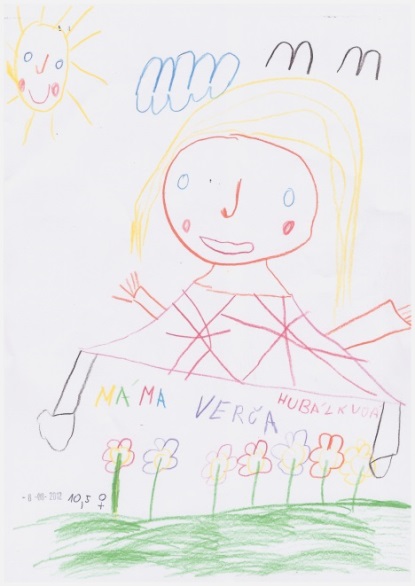 dyslalie
RA
Výskyt podobných poruch
Intelekt rodičů, sociální prostředí a stimulace, vztahy
OA
Okolnosti porodu
Vývoj do 1 roku - opoždění – vše  X  izolovaně
                              - vynechání   X  přeskakování stádií
Prví zvuky v prvních týdenech – rozvoj, zástava produkce
Známky neurol.  postižení  -  (křeče, zakoukávání, spánek, hybnost,…)
Řeč
První slova  a další vývoj - opožděně  X vůbec  X   přerušení  X regrese
Slovní zásoba - aktivní   X   pasivní
Ostatních struktur řeči – výslovnost, melodika, rytmus, gramatika, syntax obsah
Hybnost mluvidel – neobratnost  X  známky neurol. postižení (patro, jazyk…)
Ostatní dovednosti
Pleny, nočník, sebeobsluha
Kresba  - obsahová,  přítomnost organicity 
Psychologické aspekty
Použití „Já“  (3-4 roku)
Sociální komunikace - kontaktnost, vnímání autority, chápání emocí (dle tíže vady)
Hra – funkční, struktura, napodobování, pravidla  (dle tíže vady)
Sluch
Reakce na zvuky ( otáčení za zvukem, rámus, tiché oslovení, „Co?“….)
dysfatiské poruchy
mentální retardace
sluchová vada
psychické poruchy
Jiná neurol. postižení
dyslalie
RA
Výskyt podobných poruch
Intelekt rodičů, sociální prostředí a stimulace, vztahy
OA
Okolnosti porodu
Vývoj do 1 roku - opoždění – vše  X  izolovaně
                              - vynechání   X  přeskakování stádií
Prví zvuky v prvních týdenech – rozvoj  X  zástava produkce
Známky neurol.  postižení  -  (křeče, zakoukávání, spánek, hybnost,…)
Řeč
První slova  a další vývoj - opožděně  X vůbec  X   přerušení  X regrese
Slovní zásoba - aktivní   X   pasivní
Struktury řeči – výslovnost, melodika, rytmus, gramatika, syntax, obsah
Hybnost mluvidel – neobratnost  X  známky neurol. postižení (patro, jazyk…)
Ostatní dovednosti
Pleny, nočník, sebeobslužnost
Kresba  - přítomnost organicity…………………………..dle rozvoje abstraktního myšlení
Psychologické aspekty
Použití „Já“………………………………………………………..dle rozvoje abstraktního myšlení
Sociální komunikace - kontaktnost, vnímání autority, chápání emocí
Hra – funkční, struktura, napodobování, pravidla
Sluch
Reakce na zvuky ( otáčení za zvukem, rámus, tiché oslovení, „Co?“….)
dysfatiské poruchy
mentální retardace
sluchová vada
psychické poruchy
Jiná neurol. postižení
RA
Výskyt podobných poruch
Intelekt rodičů, sociální prostředí a stimulace, vztahy
OA
Okolnosti porodu
Vývoj do 1 roku - opoždění – vše  X  izolovaně
                            -  vynechání   X  přeskakování stádií
Prví zvuky v prvních týdenech – rozvoj, zástava produkce
Známky neurol.  postižení  -  (křeče, zakoukávání, spánek, hybnost,…)
Řeč
První slova  a další vývoj - opožděně  X vůbec  X   přerušení  X regrese
Slovní zásoba - aktivní   X   pasivní
Postižení struktur řeči – výslovnost, melodika, rytmus, syntaxe, gramatika, obsah
Hybnost mluvidel – neobratnost  X  známky neurol. postižení (patro, jazyk…)
Ostatní dovednosti
Pleny, nočník, sebeobslužnost
Kresba  - obsah, přítomnost organicity (forma)
Psychologické aspekty
Použití „Já“
Sociální komunikace - kontaktnost, vnímání autority, chápání emocí
Hra – nefunkčni, struktura, napodobování, pravidla
Sluch
Reakce na zvuky ( otáčení za zvukem, rámus, tiché oslovení, „Co?“….)
dyslalie
dysfatiské poruchy
mentální retardace
sluchová vada
psychické poruchy
Cave -  PAS
Jiná neurol. postižení
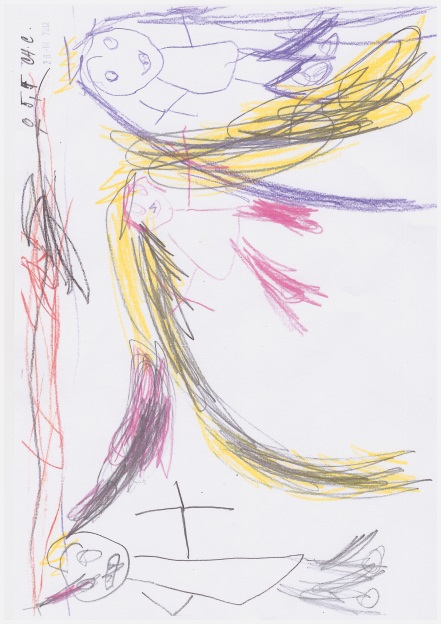 RA
Výskyt podobných poruch
Intelekt rodičů, sociální prostředí a stimulace, vztahy
OA
Okolnosti porodu
Vývoj do 1 roku - opoždění – vše  X  izolovaně
                             -  vynechání   X  přeskakování stádií
Prví zvuky v prvních týdenech – rozvoj, zástava produkce
Známky neurol.  postižení  -  (křeče, zakoukávání, spánek, hybnost…)
Řeč
První slova  a další vývoj - opožděně  X vůbec  X   přerušení  X regrese
Slovní zásoba - aktivní   X   pasivní
Postižení ostatních struktur řeči – výslovnost, melodika, rytmus, gramatika, obsah
Hybnost mluvidel – neobratnost  X  známky neurol. postižení (patro, jazyk…)
Ostatní dovednosti
Pleny, nočník, sebeobsluha
Kresba  - obsah , přítomnost organicity
Psychologické aspekty
Použití „Já“
Sociální komunikace - kontaktnost, vnímání autority, chápání emocí
Hra – funkčnost, struktura, napodobování, pravidla
Sluch
Reakce na zvuky ( otáčení za zvukem, rámus, tiché oslovení, „Co?“….)
dyslalie
dysfatiské poruchy
mentální retardace
sluchová vada
psychické poruchy
Neurol. postižení, dysartrie
Co zde chybělo?
OVŘ
€€€
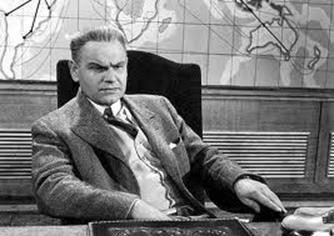 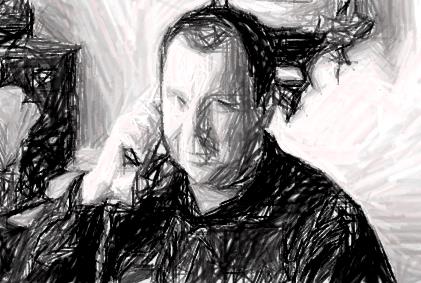 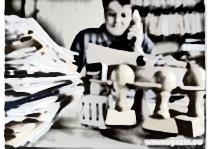 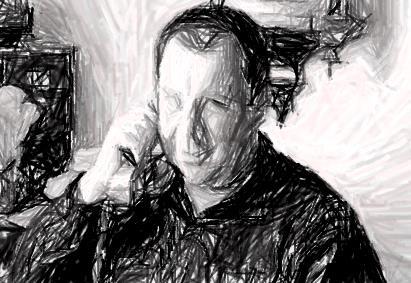 OVŘ
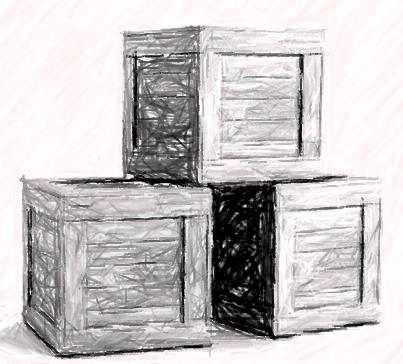 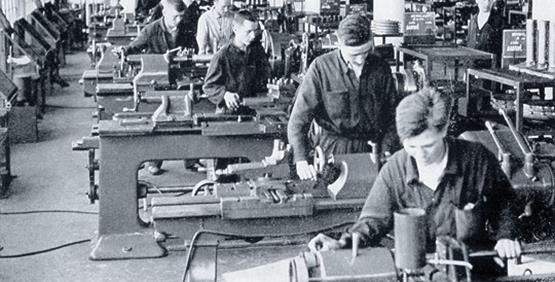 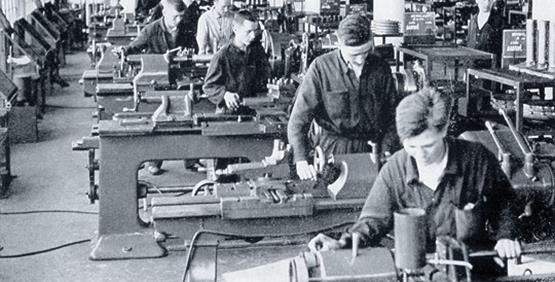